Das Erdmagnetfeld
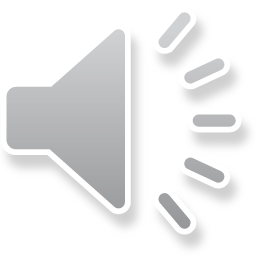 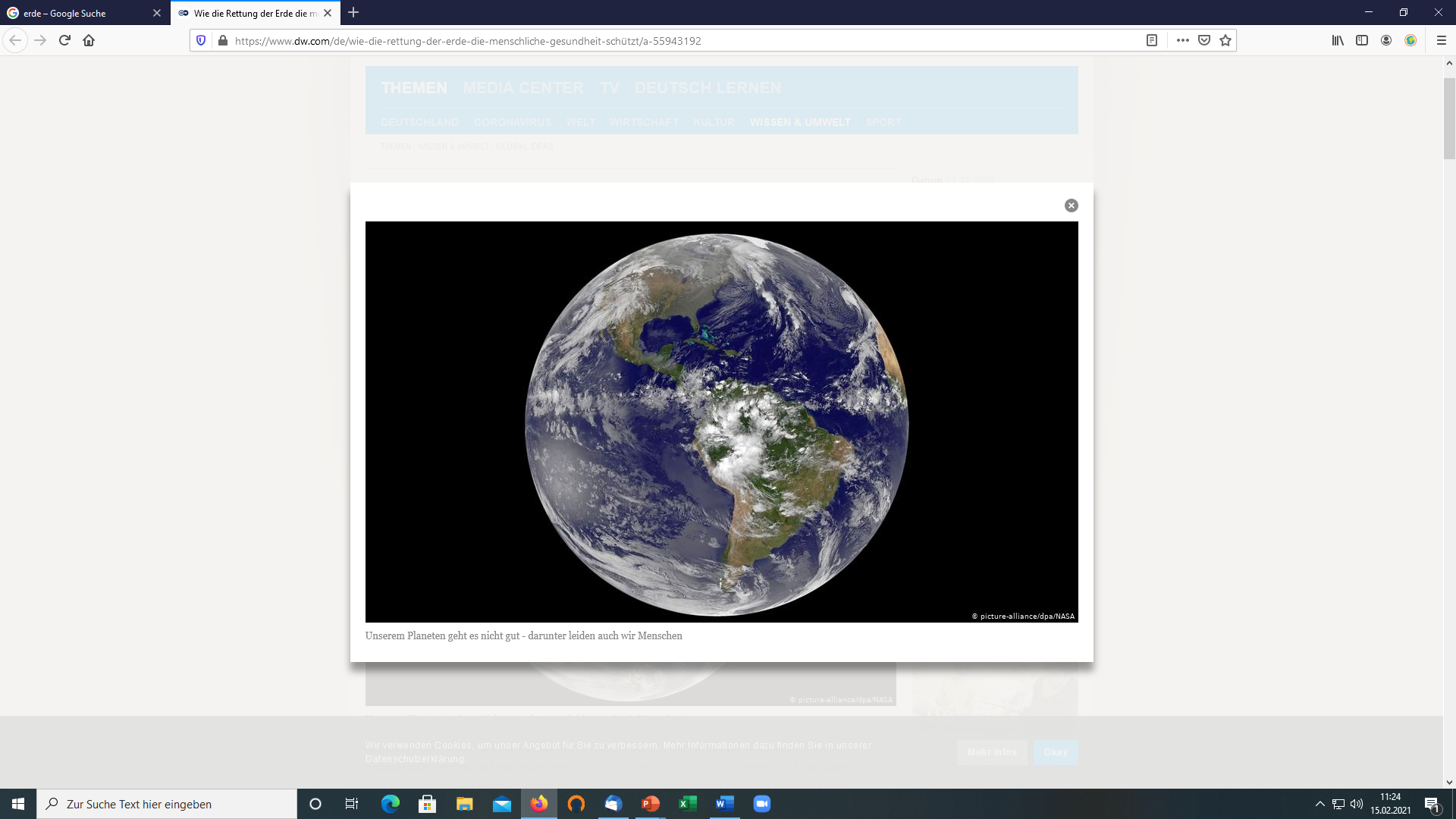 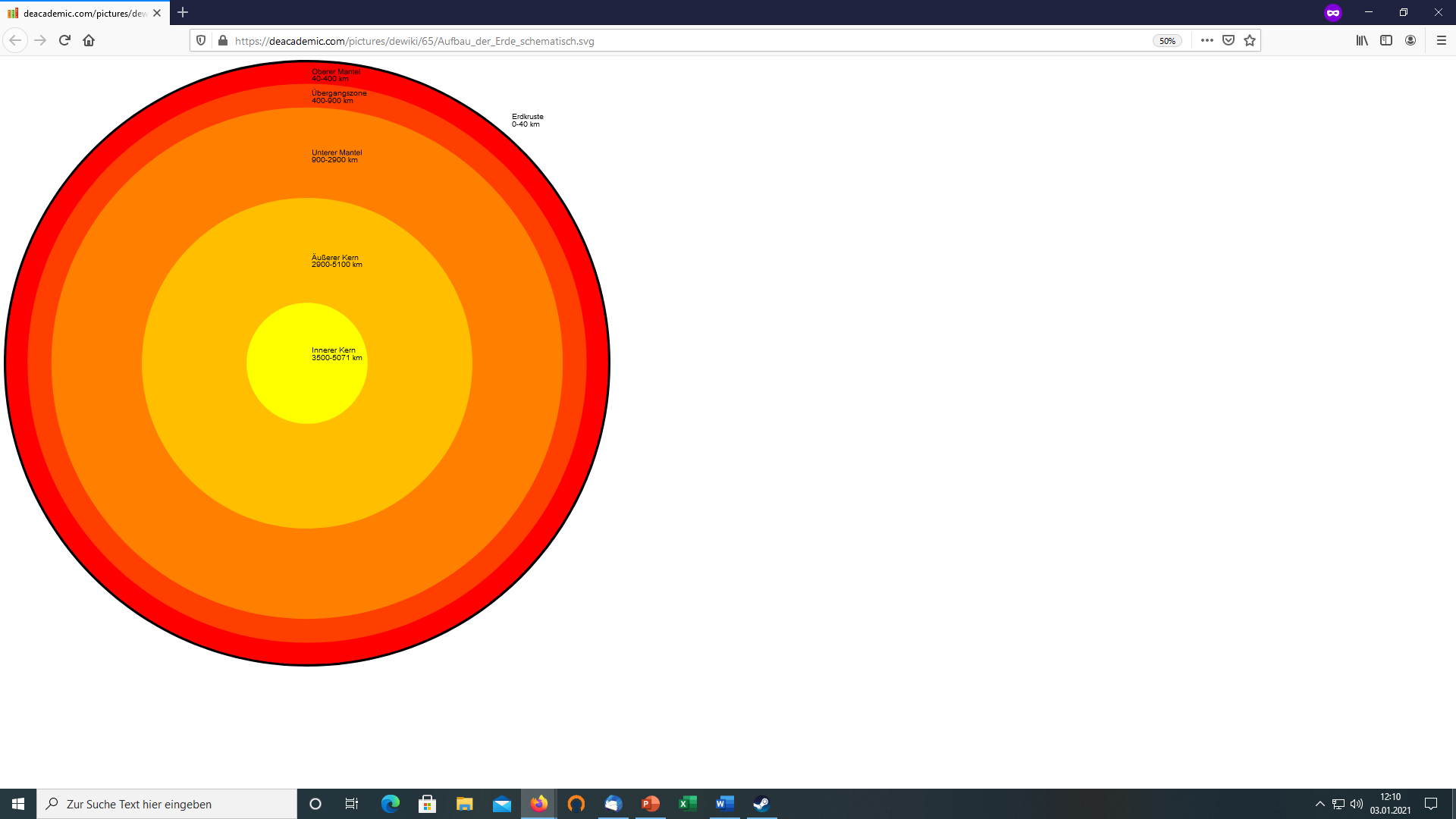 Äußere Kern
(flüssig)
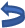 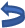 Innere Kern
(fest)
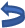 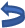 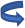 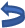 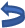 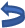 Unserem Planeten geht es nicht gut - darunter leiden auch wir Menschen (Deutsche Welle 0.J.)
Innerer Aufbau der Erde (deacedemic.com o.J.)
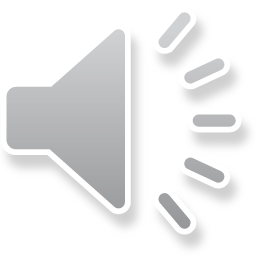 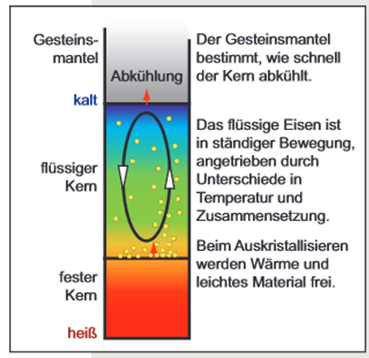 Schematische Darstellung der Antriebskräfte für die Konvektion im äußeren Erdkern. Die Konvektionsbewegung erzeugt hier das Erdmagnetfeld. (Wicht & Christensen 2008)
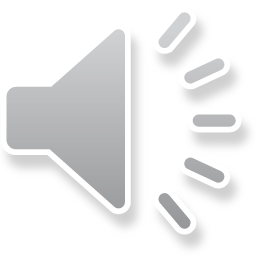 Deklination: 
Neigung der Magnetachse gegenüber der Rotationsachse
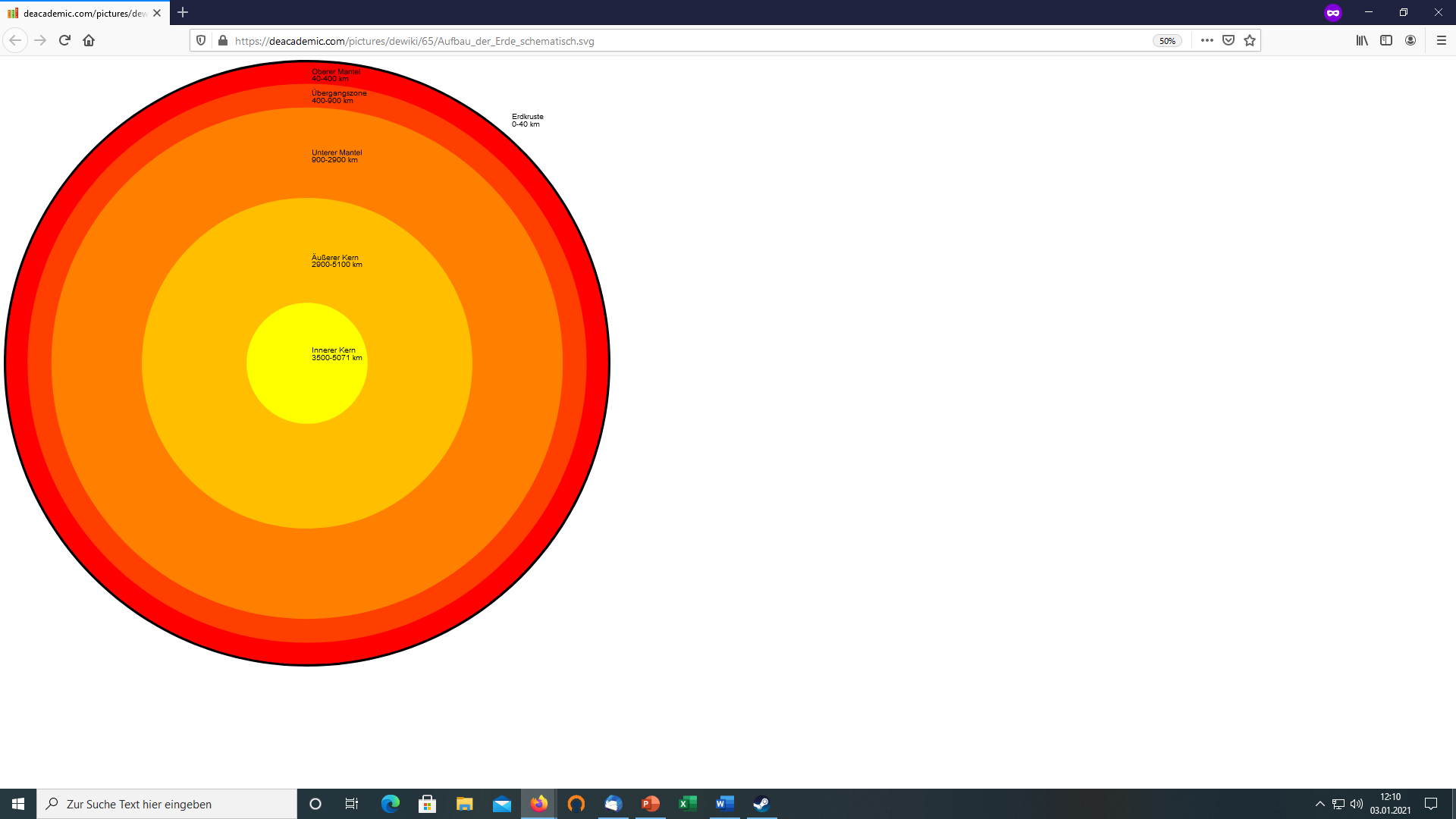 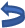 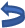 Sonnenwind
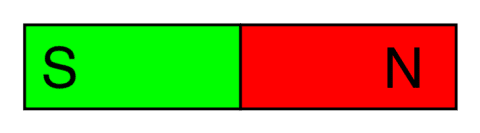 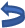 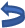 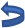 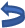 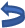 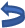 Inklination: 
Einfallswinkel der Magnetfeldlinien in die Erde
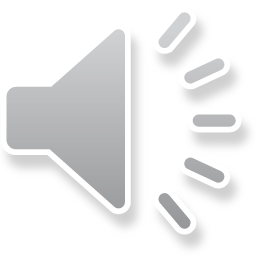 Innerer Aufbau der Erde (deacedemic.com o.J.)
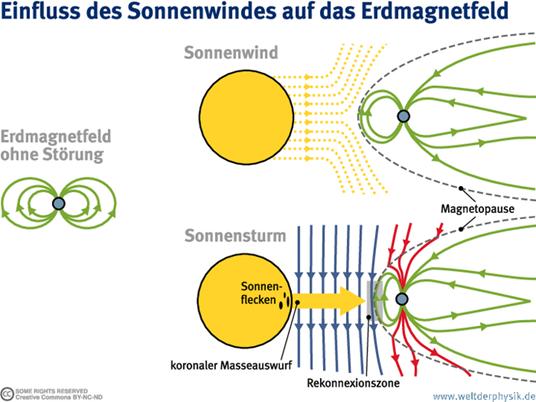 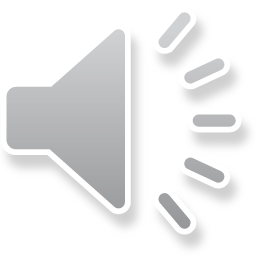 Einfluss des Sonnenwindes auf das Erdmagnetfeld (Günther o.J.)
Literatur
Deacademic.com (Hg.) (o.J.): Innerer Aufbau der Erde. https://deacademic.com/dic.nsf/dewiki/656689 [17.1.2021].

Deutsche Welle (Hg.) (o.J.): Wie die Rettung der Erde die menschliche Gesundheit schützt. https://www.dw.com/de/wie-die-rettung-der-erde-die-menschliche-gesundheit-sch%C3%BCtzt/a-55943192 [16.2.2021].


Günther, D. (o.J.): Einfluss des Sonnenwindes auf das Erdmagnetfeld. https://www.weltderphysik.de/media/?tx_wdpmedia_pi2%5Bimage%5D=332&tx_wdpmedia_pi2%5Baction%5D=image&tx_wdpmedia_pi2%5Bcontroller%5D=Gallery&cHash=b3f7babf25da573ce3ba46cd82890a94 [29.12.2020].

Wicht, J.; Christensen, U. (2008): Die Magnetfelder der Planeten. https://www.mps.mpg.de/442677/17Die-Magnetfelder-der-Planeten.pdf [29.12.2020].